T.C.
ORMAN VE SU İŞLERİ BAKANLIĞI
SU YÖNETİMİ GENEL MÜDÜRLÜĞÜ
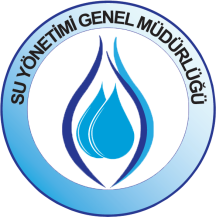 SEKTÖREL SU TAHSİSİ


Selçuk COŞKUN
Şube Müdürü 


18 Kasım 2014
ANTALYA
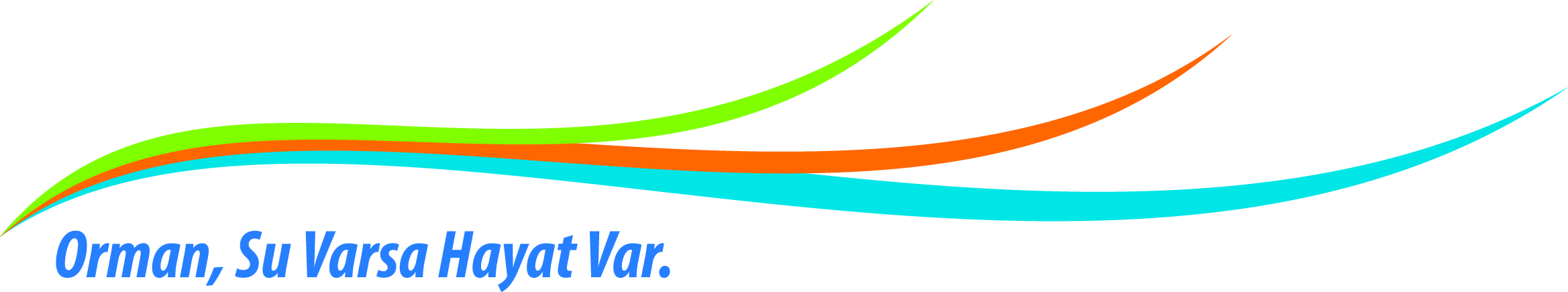 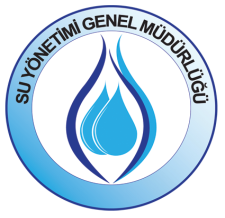 SUNUM İÇERİĞİ
Tanımlar

Su Tahsisinde Yetkili Kurumlar

Su Tahsisi Mevcut Yasal Durum

Sektörel Su Tahsisine Dayanak Olan Ulusal ve Uluslararası Belgeler

Su Tahsislerinde Mevcut Uygulama

Münferit Ve Sektörel Su Tahsisi Karşılaştırması

7.    Tahsisler Şubesi Faaliyetleri
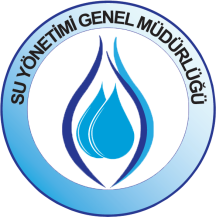 TANIMLAR
Tahsis: Bir şeyi bir kimseye ya da bir yere ayırma. 
(TDK Sözlük) 

Su Tahsisi: En basit tanımıyla suyun paylaştırılmasıdır. Belirli bir su kaynağının sürdürülebilir şekilde verimli kullanımı tahminine dayanır.

Sektörel Su Tahsisi : Suyun farklı kullanım ve ihtiyaçlarının yeraldığı bir hidrolojik sistemde, belirli bir amaç yada kullanıma ayrılan belirli miktardaki suyun ölçüm yöntemidir. (www.ecologydictionary.org)
Havzadaki su kaynakları potansiyeli dikkate alınarak bir plan çerçevesinde, farklı kullanım maksatlarıyla suyu talep eden sektörlere yapılan tahsistir.
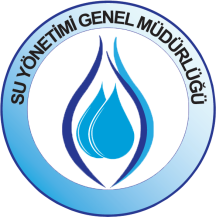 SU TAHSİSİNDE YETKİLİ KURUMLAR
Türkiye’de su tahsisinde doğrudan ya da dolaylı olarak birden fazla yetkili kurum ve kuruluş yer almaktadır:

Orman ve Su İşleri Bakanlığı
Çevre ve Şehircilik Bakanlığı
Gıda, Tarım ve Hayvancılık Bakanlığı
Sağlık Bakanlığı
Enerji ve Tabii Kaynaklar Bakanlığı
İçişleri Bakanlığı (Belediyeler, İl Özel İdareleri, İller Bankası)
Kültür ve Turizm Bakanlığıdır.
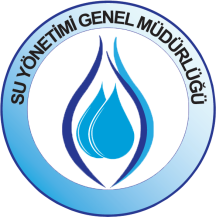 SU TAHSİSİNDE MEVCUT YASAL DURUM
5393 Sayılı Belediye Kanunu

   4, 14, 15. Maddelerle belediyeler; Belediye, mahallî müşterek nitelikte olmak şartıyla imar, su ve kanalizasyon, ulaşım gibi kentsel alt yapı hizmetlerini yapmak, yaptırmak, müktesep (kazanılmış) haklar saklı kalmak üzere; içme, kullanma ve endüstri suyu sağlamak; atık su ve yağmur suyunun uzaklaştırılmasını sağlamak; bunlar için gerekli tesisleri kurmak, kurdurmak, işletmek ve işlettirmek; kaynak sularını işletmek veya işlettirmek görev ve yetkisine sahiptir.
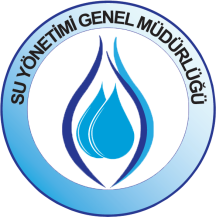 SU TAHSİSİNDE MEVCUT YASAL DURUM
5216 Sayılı Büyükşehir Belediyesi Kanunu
Madde 7; i) Sürdürülebilir kalkınma ilkesine uygun olarak çevrenin, 	tarım alanlarının ve su havzalarının korunmasını sağlamak;….
Madde 7; r) Su ve kanalizasyon hizmetlerini yürütmek, bunun için gerekli baraj ve diğer tesisleri kurmak, kurdurmak ve işletmek; derelerin ıslahını yapmak; kaynak suyu veya arıtma sonunda üretilen suları pazarlamak görev ve yetkisine sahiptir.
	5302 Sayılı İl Özel İdareleri Kanunu
Madde 6; b) İmar, yol, su, kanalizasyon, katı atık, çevre, acil yardım ve kurtarma...; orman köylerinin desteklenmesi, ağaçlandırma, park ve bahçe tesisine ilişkin hizmetleri belediye sınırları dışında, yapmakla görevli ve yetkilidir.
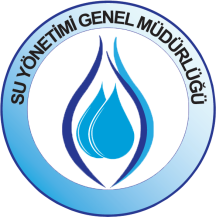 SU TAHSİSİNDE MEVCUT YASAL DURUM
Enerji Sektörüne Yönelik Tahsislerle ilgili hüküm

4628 sayılı Kanun kapsamında özel sektör tarafından geliştirilen HES projelerine yönelik olarak öncelikle «Mansap Su Hakları Raporu» hazırlanmaktadır. Raporun ilgili Makamlarca onaylanması ve EPDK tarafından lisans verilmesi sürecini müteakip «Su Kullanım Hakkı Anlaşması» yapılmaktadır.
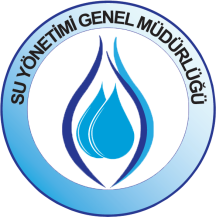 SU TAHSİSİNDE MEVCUT YASAL DURUM
1593 Sayılı Umumi Hıfzıssıhha Kanunu:
Madde 20 - Belediyenin umumi hıfzıssıhha ve içtimai muavenete taalluk eden mesailiden ifasıyla mükellef oldukları vazifeler aşağıda zikredilmiştir.1 - İçilecek ve kullanılacak evsafı fennîyeyi haiz su celbi.
Madde 239 - Suları içilmeye ve ev işlerinde kullanılmaya mahsus hususi ve umumi kuyuların ve sarnıçların televvüs (kirlenme) eyledikleri veya televvüse maruz bulundukları takdirde bunların ıslahını takibe belediyeler mecburdurlar. Sahipleri tarafından ıslah ve televvüs tehlikesi bertaraf edilmeyen kuyular masarifi sahibinden Devlet emvali gibi tahsil edilmek üzere belediye tarafından ıslah edilir.
Madde 240 - Umuma satılan memba suları mahalli belediyesinin sıhhi murakabesi altında bulunur. Bunlara ve bütün içme suları nakliyatına ait kapların vasıfları ve bu kaplara doldurma ve sevkleri tarzı belediyelerce tayin olunur. Membaların sahipleri veya müstecirleri membaların ve su nakledenler suların televvüsten vikayesi için gösterilecek tedbirleri tatbika mecburdur.
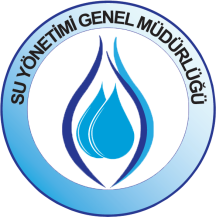 SU TAHSİSİNDE MEVCUT YASAL DURUM
6200 sayılı DSİ Kanunu

Madde 2 – Devlet Su İşleri Umum Müdürlüğünün vazife ve salahiyetleri şunlardır:
a) Taşkın sular ve sellere karşı koruyucu tesisler meydana getirmek;
b) Sulama tesislerini kurmak, sulama sahalarında mevcut parsellerin tamamını veya aksamını gösterir harita ve planları yapmak veya yaptırmak ve icabı halinde kadastrosunu yaptırmak;
c) (Değişik: 11/10/2011-KHK-662/49 md.) Sulak alanları ıslah etmek, erozyon ve rüsubat kontrolü ile ilgili etüt ve planlama işlerini yapmak veya yaptırmak, kendi tesislerini korumaya yönelik erozyon kontrolü maksatlı ağaçlandırma çalışmaları yapmak, 
d) a, b, c fıkralarındaki faaliyetlerle ilgili olmak şartıyla sudan ve zaruret halinde yardımcı diğer kaynaklardan enerji istihsal etmek;
e) Şehir ve kasabaların içme su ve kanalizasyon projelerini tetkik, tasdik ve murakabe etmek;
f) Akar sularda ıslahat yapmak ve icap edenleri seyrüsefere elverişli hale getirmek;
g) Yukardaki fıkralarda yazılı tesislerin (Çalıştırma, bakım ve onarım dahil) işletmelerini sağlamak;
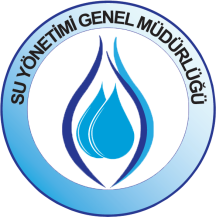 SU TAHSİSİNDE MEVCUT YASAL DURUM
167 Sayılı Kanun
Madde 1 – Yeraltı suları umumi sular meyanında olup Devletin hüküm ve tasarrufu altındadır.Bu suların her türlü araştırılması, kullanılması, korunması ve tescili bu kanun hükümlerine tabidir. 
Madde 3 – (Değişik: 4/7/1988 - KHK - 336/1 md.; Aynen Kabul: 7/2/1990 - 3612/37 md.) Sınırları ve yapısal özellikleri belirlendikçe yeraltısuyu sahaları, Devlet Su İşleri Genel Müdürlüğünün teklifi üzerine, ilgili bakanlıkça "Yeraltısuyu İşletme Alanları" kabul ve ilan edilir. 
Madde 4 – Yeraltı suyu işletme sahaları içinde 8 inci madde hükmüne göre belge alınarak açılması gereken kuyuların adedi, yerleri, derinlikleri ve diğer vasıflarıyla çekilecek su miktarı Devlet Su İşleri Umum Müdürlüğü tarafından tayin ve tespit edilir. 
Madde 10 – Arama belgesine dayanarak arazisinde yeraltı suyu bulunan kimse, bu suyu kullanabilir. Ancak, bir ay içinde Devlet Su İşleri Umum Müdürlüğüne müracaat ederek kullanma belgesi alır. 
(Ek fıkra: 13/2/2011-6111/126 md.) Kuyu, galeri, tünel ve benzerlerine çekilecek yeraltı suyu miktarının tespitini sağlayacak ölçüm sistemleri kurulmadan, kullanma belgesi verilemez. Bu ölçüm sisteminin özellikleri yönetmelikle belirlenir.
SEKTÖREL SU TAHSİSİNE DAYANAK OLAN ULUSAL ve ULUSLARARASI BELGELER
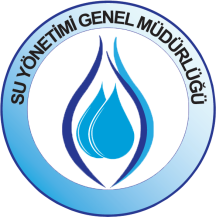 Devlet Planlama Teşkilatı- 8. Beş Yıllık Kalkınma Planı kapsamında hazırladığı ‘Su Havzaları Kullanımı ve Yönetimi Özel İhtisas Komisyonu Raporu’ (DPT, 2001) 

“…. su kaynaklarının yararına en uygun düzeyde optimal kullanımı ve faydalanılmasının esas olduğu koşulu ile aşağıdaki önceliğe göre kullanılması gerektiği konusunda yaklaşım birliği söz konusudur:
-İçme ve kullanma ihtiyacı,
-Hayvanlar ve doğal hayatın idamesi için gerekli su ihtiyacı,
-Tarımsal sulama suyu ihtiyaçları,
-Enerji ve sanayi suyu ihtiyaçları,
-Ticaret, turizm, taşıma, balıkçılık, avcılık  su ihtiyaçları…..”
SEKTÖREL SU TAHSİSİNE DAYANAK OLAN ULUSAL ve ULUSLARARASI BELGELER
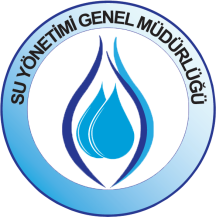 Devlet Planlama Teşkilatı- 9. Beş Yıllık Kalkınma Planı (2007-2013) 

Madde 468: Ülkemizde su kaynaklarının tahsisi, kullanılması, geliştirilmesi ve  kirlenmeye karşı korunmasıyla ilgili hukuki düzenleme ve idari yapı oluşturulmasına yönelik olarak başlatılmış çalışmalar tamamlanacaktır.

Madde 497:  Su kaynaklarının geliştirilmesine yönelik çalışmaların, öncelikle havza temelinde bütüncül bir  yaklaşımla ve değişen tüketim taleplerini karşılamakta esneklik sağlayan bir şekilde planlamasını mümkün kılacaktır.
İlgili kurumlar arasında güçlü ve yapısal bir eşgüdüm sağlayacak şekilde yeniden düzenlenmiş kapsamlı bir mekanizma çerçevesinde ve suyun tasarruflu kullanımı sayesinde su kaynaklarının etkin kullanımına önem ve öncelik verilecektir.
SEKTÖREL SU TAHSİSİNE DAYANAK OLAN ULUSAL ve ULUSLARARASI BELGELER
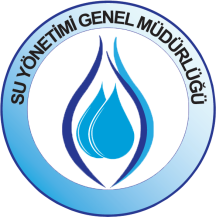 Devlet Planlama Teşkilatı- 10. Beş Yıllık Kalkınma Planı (2014-2018) 

Madde 1047. Su ve toprak kaynaklarının miktarının ve kalitesinin korunması, geliştirilmesi ve talebin en yüksek olduğu tarım sektörü başta olmak üzere sürdürülebilir kullanımını sağlayacak bir yönetim sisteminin geliştirilmesi temel amaçtır. 


Madde 1051. Ülkemiz su potansiyelinin tamamının ihtiyaçlar doğrultusunda sürdürülebilir bir şekilde kullanılması ve kullanımın tarifelendirilmesi sağlanacaktır.
SEKTÖREL SU TAHSİSİNE DAYANAK OLAN ULUSAL ve ULUSLARARASI BELGELER
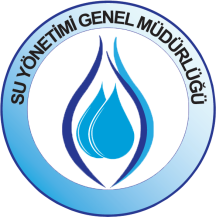 Ulusal Su Ar-Ge Yenilik Stratejisi (2011)

 “Su Konusunda Çalışmaların Yapılabilmesi İçin Gerekli Veri Altyapısının Geliştirilmesi” maddesinin altında            
  “Strateji 1.2 : Suyun havza bazında izlenmesi, potansiyelinin belirlenmesi, korunması, geliştirilmesi, verimli kullanımı, yönetimi ve sektörler arası paylaşımı konularında altyapının oluşturulması; Su Çerçeve Direktifi çalışmalarının hızlandırılması” ifadesi bulunmaktadır.

AB Entegre Çevre Uyum Stratejisi (UÇES) (2007-2023) 

5.1.3. Amaçlar, Hedefler ve Stratejiler Başlığında
4. Amaç: Doğal su kaynaklarının ve su ekosistemlerinin sürdürülebilir olarak kullanımı sağlanacaktır.
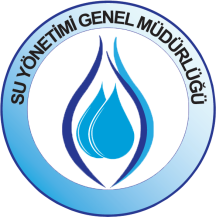 SEKTÖREL SU TAHSİSİNE DAYANAK OLAN ULUSAL ve ULUSLARARASI BELGELER
Su Çerçeve Direktifi

Suyun korunması ve sürdürülebilir yönetiminin enerji, taşımacılık, tarım, balıkçılık, bölgesel politika ve turizm gibi diğer Topluluk politika alanlarına entegrasyonu gereklidir. 
 
Bu Direktif Topluluk içinde su çevresinin sürdürülmesi ve iyileştirilmesini amaçlamaktadır. Bu amaç temelde ilgili suların kalitesine ilişkindir. Miktarın kontrolü iyi su kalitesinin korunmasında yardımcı bir unsurdur ve bu nedenle, iyi kalitenin sağlanması amacına hizmet eden, miktar konusundaki önlemler de oluşturulmalıdır. 
  
Üye Devletlerin Topluluk sularının korunmasını nitelik ve nicelik bakımından geliştirme, sürdürülebilir su kullanımını teşvik etme, sınırları aşan su sorunlarının kontrolüne katkıda bulunma, su ekosistemlerini ve karasal eko sistemlerini ve bunlara doğrudan bağlı bulunan bataklık bölgeleri korumak ve Topluluk sularının potansiyel kullanıcılarını korumak ve geliştirmek amaçlı çabalarını koordine etmek için ortak prensipler gereklidir.
SEKTÖREL SU TAHSİSİNE DAYANAK OLAN ULUSAL ve ULUSLARARASI BELGELER
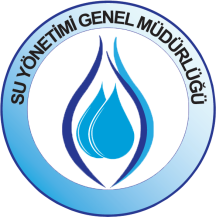 Su Çerçeve Direktifi

Direktifte tahsise yönelik açık bir hüküm bulunmamakla birlikte, su kullanımlarını kontrol altına alabilmek ve su tasarrufunu teşvik etmek üzere üye ülkelerin ekonomik araçları kullanmaları öngörülmektedir.

Bu maksatla tüm su hizmetlerinin maliyetinin kullanıcılar tarafından geri ödenmesi hükme bağlanmıştır.
SEKTÖREL SU TAHSİSİNE DAYANAK OLAN ULUSAL ve ULUSLARARASI BELGELER
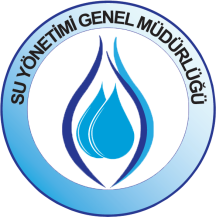 Blue Print Belgesi:
Üye Devletlerin NHYP’lerden tam anlamıyla yararlanması gerekmektedir. Bunun için, su kaynaklarının tarım, su ürünleri yetiştiriciliği, enerji, ulaştırma ve entegre afet yönetimi gibi politika alanlarında yönetilmesine ilişkin entegre bir yaklaşıma ihtiyaç vardır.

AB’nin ekolojik durumuna ilişkin en önemli ikinci baskı (16 Üye Devlette) suyun gereğinden fazla çekilmesinden kaynaklanmaktadır. Mevcut miktarların olduğundan fazla tahmin edilmesi veya ekonomik ya da siyasi baskı nedeniyle kullanıcılara gereğinden fazla su tahsisinin su çekiminden ayrılması gerekmektedir.

Aşırı tahsis hususunun ele alınması için, AB havzalarının büyük bir bölümünde nicel su yönetiminin daha sağlam bir temele dayandırılmasına gerek vardır.
SEKTÖREL SU TAHSİSİNE DAYANAK OLAN ULUSAL ve ULUSLARARASI BELGELER
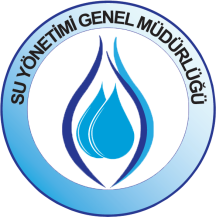 BM İklim Değişikliği Çerçeve Sözleşmesi: 

İklim değişikliğinin olası etkileri, su kaynakları üzerinde miktar yönünde doğrudan baskı-etki unsuru olarak ele alınmaktadır .Bu husus, bir baskı unsuru olarak dikkate alınmalı ve kurak dönem alternatif tahsis planlarına yansıtılmalıdır.
[Speaker Notes: iklim değişkiliği etkilerini tolere edilmesi, tedbirli olunması açısından optimum tahsisin gerekliliği ..]
SU TAHSİSLERİNDE MEVCUT UYGULAMA
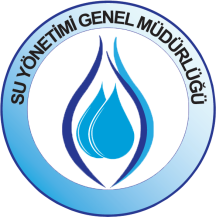 DSİ’nin su kaynakları yönetimi ve kullanımıyla ilgili geliştirdiği projeler dışında özel ya da tüzel kişiler, kendi geliştirdikleri faaliyetler için münferit su tahsis talebinde bulunmaktadırlar.

Yerüstü ve yer altı sularından talep edilen münferit su tahsisleri, mevcut mevzuat çerçevesinde değerlendirilmekte ve yine mevzuata uygun olarak geçici su kullanım tahsisleri yapılmaktadır.

Kaynak sularında DSİ’nin görüşü doğrultusunda Milli Emlak Genel Müdürlüğü adına İllerde, İl Özel İdareleri, İlçelerde ise Mal Müdürlükleri bu hizmeti yürütmektedirler.
SU TAHSİSLERİNDE MEVCUT UYGULAMA
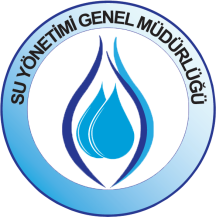 DSİ’ye gelen taleplerde;
1- Valilikler, Kaymakamlıklar yada bağlı müdürlükler aracılığıyla gelmesi, 
2- Su kaynağına ilişkin bilgilerin; (Kot koordinat, talep miktarı, su potansiyeli, amacı gibi) bulunması gerekmektedir.

Taleplerin incelenmesinde;
1-DSİ faaliyetleri açısından kaynak akımlarına dayalı olarak mevcut veya mutasavver projeleri,
2- Kadim su hakları,
3-Taşkın durumu,
4-Özel veya tüzel kişilere ait kullanımlarının olup olmadığı belirlenir.
MÜNFERİT VE SEKTÖREL SU TAHSİSİ KARŞILAŞTIRMASI
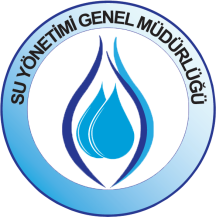 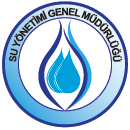 TAHSİSLER ŞUBE MÜDÜRLÜĞÜ
22
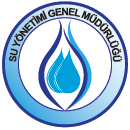 TAHSİSLER ŞUBESİ PERSONEL YAPISI
Toplam Çalışan 6 kişi
23
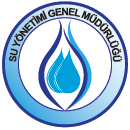 TAHSİSLER ŞUBE MÜDÜRLÜĞÜ
FAALİYETLERİMİZ
24
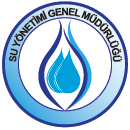 FAALİYETLERİMİZ
1- Türkiye’de Havza Bazlı Sektörel Sektörel Su Tahsisine Geçiş Çalıştayı
(İstanbul)
	Çalıştayda beş farklı çalışma grubunda eş zamanlı olarak tartışılan konular: (Çalışma Grupları: çevre, içme-kullanma suyu, enerji, sanayi ve tarım sektörleri)
Tahsise yönelik mevzuat ve uygulamalar,
Sektörel su tahsis sürecine ilişkin yasal ve teknik konular, 
Her sektörün sorunları ve çözüm önerileri,
Sektörel su tahsislerinin planlanması sürecinde kurum ve kuruluşların görev ve sorumluluklarının ne olabileceği,
Sektörel su tahsisi çalışmaları ile havza bazında yürütülen planlama çalışmaları, projeler ve teşvikler arasında kurulabilecek ilişkiler.
25
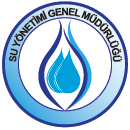 FAALİYETLERİMİZ
Çalıştaya 35 ayrı kurum ve kuruluştan 127 temsilci katılım sağlamıştır. Katılımcılar arasında 5 adet Bakanlığın 15 Genel Müdürlüğünden kamu temsilcileri, 5 adet Büyükşehir Belediyesi Su ve Kanalizasyon İdaresi temsilcileri, 12 sivil toplum kuruluşu temsilcileri yer almıştır.


	Çalıştaya Katılım Sağlayan Sivil Toplum Kuruluşları: 

	Çevre Mühendisleri Odası                  Elektrik Mühendisleri Odası
	Ziraat Mühendisleri Odası                  İnşaat Mühendisleri Odası
	Sulama Birliği Derneği                         Türkiye sulama Kooperatifleri Birliği
	Elektrik Üreticileri Derneği                 Ambalajlı Su Üreticileri Derneği
	Doğa Koruma Merkezi                         Yaşama Dair Vakfı
	Su Vakfı                                                   TEMA
26
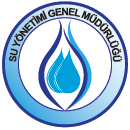 FAALİYETLERİMİZ
Havza Bazlı Sektörel Su Tahsislerine Geçiş Çalıştayı Sonucunda;  

Su kaynaklarını tahsis eden, izleyen yetkili birçok farklı kurumun olması,
Mevcut kurumlar arasındaki koordinasyon yetersizliği, 
Yetkilerin çakışması, yasal mevzuatın iç içe geçmiş olması ve 
Katılımcı yaklaşımların eksikliği 
tahsis hususundaki en önemli sorunlar olarak belirlenmiştir.

Çalıştay’dan çıkan karar;
	
	Suyun tek elden, havza bazında ve havzayı en iyi tanıyanlar tarafından daha katılımcı bir yaklaşımla yönetilmesinin elzem olduğu yönündedir.
27
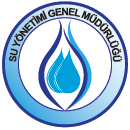 FAALİYETLERİMİZ
2- Uluslararası Su Tahsisi Çalıştayı 
(Ankara)

	Çalıştay’da yer alan sunum başlıkları:
Türkiye’de Su Tahsisi - Politikalar ve Uygulamalar, 
Diğer Ülkelerdeki Su Tahsisi Yapılanması – Türkiye için Değerli Örnekler,
Uluslararası Deneyimler Doğrultusunda Türkiye’nin Su Tahsisi Politikalarında Belirlenen Hususlar ve Eksikliklerin Değerlendirilmesi.
	
	Çalıştayda üç farklı çalışma grubunda eş zamanlı olarak tartışılan konular:
Sektörel su tahsisinde mevcut ve ihtiyaç duyulan kurumsal ve hukuksal yapılanma ,
Farklı kullanıcılar açısından öncelikli kriterlerin belirlenmesi.

	Çalıştaya, Devlet Su İşleri ve Türkiye Su Enstitüsü ile birlikte 27 ayrı kurum ve kuruluş ve sivil toplum örgütlerinden 100’ü aşkın sayıda temsilci katılım sağlamıştır.
28
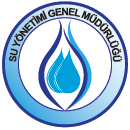 FAALİYETLERİMİZ
Uluslararası Su Tahsisi Çalıştayı Sonuçları ; 

Su tahsisinin sağlanması için öncelikle Su Kanununun çıkarılması gerekmektedir. 
Her havzanın karakteristiğine özgü su tahsis önceliklendirmesi belirlenmelidir.
Su Tahsis Heyetlerinde yer alacak olan her kurumun görev, yetki ve sorumlulukları açık ve net olarak ifade edilmelidir.
Su Tahsisi Planlamaları yapılmadan önce kalite ve miktar açısından ölçüm yapılmalıdır. Havza içinde ölçüm biriminden alınan verileri değerlendirecek bir planlama birimi ve sonrasında ise uygulama birimi olmalıdır. Ölçme-planlama-uygulama birimleri kurulmalı ve aralarında bir alt üst ilişkisi olmamalıdır.
Ölçme-planlama-uygulama işini yapacak teknik bir grubun (teknik destek grubu) yanı sıra izleme ve denetlemeyi yapacak bir grubun (izleme-denetleme grubu) da olması gerekmektedir.
29
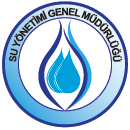 FAALİYETLERİMİZ
Uluslararası Su Tahsisi Çalıştayı Sonuçları ; 

Su tahsisinin sağlanması için öncelikle Su Kanununun çıkarılması gerekmektedir.
Tahsis sürecinde öncelikle suyun tasarruflu kullanımını sağlayacak adaptasyon mekanizmaları gereklidir. 
Tasarruflu su kullanımına teşvik, gereğinden fazla ve su miktarını olumsuz yönde etkileyecek su kullanımlarına cezai müeyyideler getirilebilir. Aynı şekilde, su kalitesinin iyileştirilmesi ile ilgili yapılacak çalışmalara teşvik, su kalitesinin düşmesine neden olacak faaliyetlere ise cezai yaptırımlar uygulanabilir.
Adaptasyon mekanizmalarının yasal düzenlemelerle yaptırım gücüne sahip olması, uyum sürecinin en önemli parçasıdır.
Havza ölçeğinde su esaslı değil tüm ekolojik varlıkları esas alan bir yönetim benimsenmelidir ancak öncelikle havza ölçeğinde yapılanma olmalıdır.
30
FAALİYETLERİMİZ
3. İstanbul Uluslararası Su Forumu, İstanbul
Havza Bazında Su Güvenliğine Genel ve Türkiye Bakışı Yan Etkinliği
Yan Etkinlikte yer alan sunum başlıkları:
Nehir Havzalarında Su-Gıda-Enerji İlişkisi, 
Su Güvenliğinin Desteklenmesinde Etkili Su Tahsis Mekanizmaları,
Kısıtlı Su Kaynaklarının Rakip Kullanıcılar Arasında Paylaşımı,
Ortadoğu’da Su Güvenliği,
Türkiye’nin Su Yönetimi Yaklaşımı,
Türkiye’nin Su Ayak İzi.
31
FAALİYETLERİMİZ
Havza Bazında Su Güvenliğine Genel ve Türkiye Bakışı Yan Etkinliği
Yan etkinlikte ulusal ve uluslararası uzmanlar;
Su idaresi, 
Havza bazlı su güvenliği açısından senaryolar, 
Farklı kullanıcıların tüketimlerinin ve su tahsislerinin dengelenmesi (temin ve talep dahil olmak üzere), 
Entegre su yönetimi yaklaşımları 
	vb. hususların değerlendirilmesi yönünde gerçekleştirdikleri sunumlar ile su güvenliği konusundaki deneyimlerini ve bilgilerini paylaşmışlardır. 
	
	Bununla birlikte Türkiye’nin Su Ayak İzi Raporu da WWF Türkiye tarafından sunularak su kullanımı ve su kaynaklarının farklı sektörlerce değerlendirilmesi arasındaki bağ üzerinde farkındalık oluşturulmuş ve aynı şekilde su üzerine anlamlı bir tartışma üzerinden havza yönetim planlarında ekonomik ve sosyal planlama yapılırken su olgusunun göz önünde bulundurulması gerekliliği vurgulanmıştır.
32
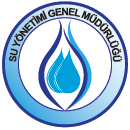 TAHSİSLER ŞUBE MÜDÜRLÜĞÜ
DEVAM EDEN ÇALIŞMALARIMIZ
33
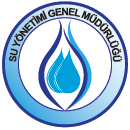 ÇALIŞMALARIMIZIN TEMEL ÇERÇEVESİ
Şube Müdürlüğümüz çalışmalarını iki yönde sürdürmektedir;
PROJELER
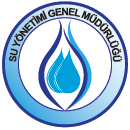 Kalkınma Bakanlığına 2013-2014 dönemi için sunulan ‘Sektörel Su Tahsis Planı Yapımı’ konulu proje önerisi kabul edilmiştir. 

	‘Sektörel Su Tahsis Planı Yapımı’ kapsamında;
Pilot havza olarak Küçük Menderes Havzası seçilmiş, 
Proje kapsamında teknik şartname hazırlanmış,
Proje ihale sürecine taşınmıştır ancak daha sonra proje ihalesi iptal edilmiştir.
35
PROJELER
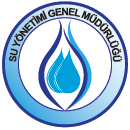 Proje ihalesinin iptal edilmesini müteakip Projenin başlama ve bitiş yılları 2013 – 2015 olarak revize edilmiştir. 

	Proje kapsamında;
Proje alanı olarak Küçük Menderes Havzası yerine Sektörel Su Tahsis Planı için altlık oluşturabilecek verilere sahip havza master planı tamamlanmış olan Seyhan Havzasının seçilmesi uygun görülmüştür.  
Teknik şartnamede düzenlemeler gerçekleştirilerek Projenin yeniden ihale edilmesi çalışmaları devam etmektedir.
36
PROJELER
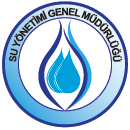 TÜBİTAK – KAMAG 1007 Programına önerilen “Havza Bazında Sektörel Su Tahsisine Yönelik Planlama Modeli Geliştirilmesi” konulu proje kabul edilmiştir. Projenin TÜBİTAK tarafından çağrıya çıkılması beklenmektedir.

Türkiye-AB Katılım Öncesi Mali Yardım Aracı (IPA) II. Dönem Hazırlıkları Kapsamında “Havza Su Tahsis Planlarının Hazırlanması için Kapasite Geliştirme Projesi” konulu bir proje önerisi için hazırlanan proje fişi  Çevre ve Şehircilik Bakanlığına iletilmiştir.
37
SONUÇ
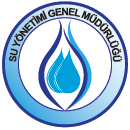 Şube Müdürlüğümüz bünyesinde başlatılacak sektörel su tahsisi planı hazırlamaya yönelik bu çalışmalar bir ilk niteliğinde olup, suyun bir plan çerçevesinde adil paylaşımı ve dengeli kullanımına emsal teşkil edecektir.
38
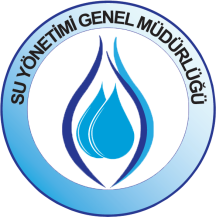 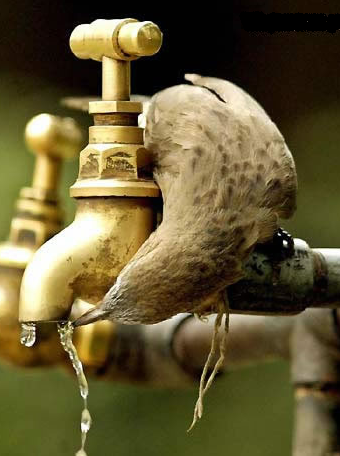 TEŞEKKÜR EDERİM